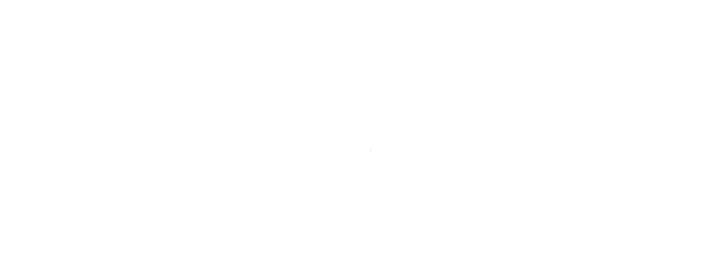 INCIDENTS TECHNIQUES
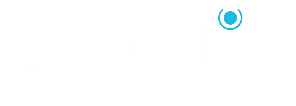 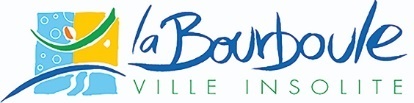